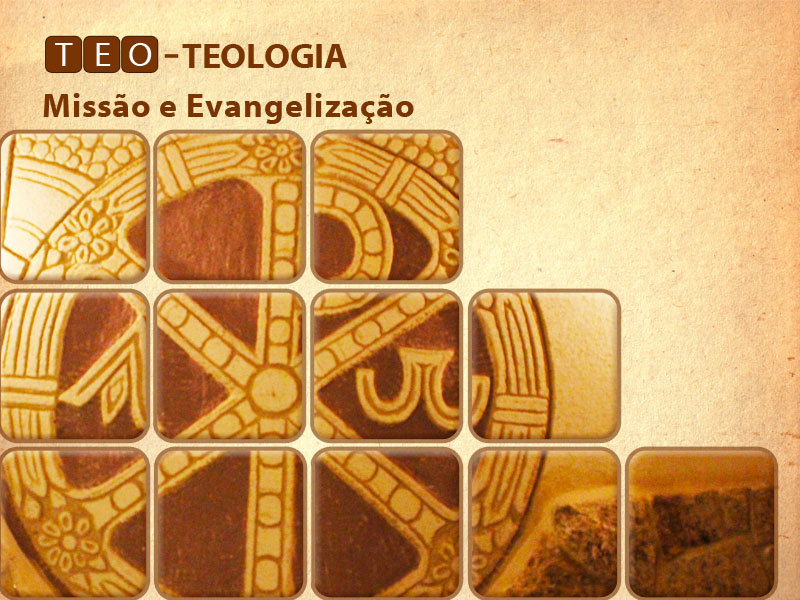 Las dimensiones de la misión y de la evangelización:
- Revelación, Palabra de Dios, Iglesia
Las dimensiones de la misión y de la evangelización:
- Revelación, Palabra de Dios, Iglesia:«De una manera fragmentaria y de muchos modos habló Dios en el pasado a nuestros Padres por medio de los Profetas; en estos últimos tiempos nos ha hablado por medio del Hijo a quien instituyó heredero de todo, por quien también hizo los mundos» (Hb 1,1-2).
Las dimensiones de la misión y de la evangelización:
hay una pregunta importante en la misión y la evangelización: ¿Cómo revelar [comunicar] a Dios para las personas?
¿Quién es Dios? es bueno, es justo, es compasivo, es vengativo ...
Nuestra referencia bíblica es la experiencia de la mujer samaritana (Juan 4).
Las dimensiones de la misión y de la evangelización:
El hombre tiene la capacidad de conocer a Dios con los recursos que Él mismo le ha dado (cf. Rm 1,20), en concreto el mundo de la creación. Sin embargo, en las condiciones históricas en las cuales se encuentra, a causa del pecado, este conocimiento se ha hecho oscuro e incierto y por no pocos negado. Pero Dios no abandona su creatura, poniendo en ella un íntimo, aunque no siempre reconocido, deseo de luz, de salvación y de paz.
Las dimensiones de la misión y de la evangelización:
El anuncio del Evangelio en todo el mundo ha contribuido a tener vivo tal anhelo, produciendo valores religiosos y culturales. Ellos ayudan a muchos a dedicarse hoy a la búsqueda del Dios de Jesucristo.
Las dimensiones de la misión y de la evangelización:
Dios, que no puede callar la verdad de su Palabra, asegura a las personas  que se trata siempre de una Palabra de amigo, a su favor, en el respeto de su libertad, pero al mismo tiempo pidiéndole una escucha leal sobre la cual meditar. En efecto, la Palabra de Dios debe ser presentada a cada hombre como una fuente de revelación.
Las dimensiones de la misión y de la evangelización:
En Juan 4 el encuentro de la mujer con Jesús es lleno de revelaciones
La razón para la referencia de José en el  v5 se verá más clara cuando comprendamos que la mujer samaritana, sufrió en su vida algo similar a José. Si este pasaje de la historia es cierto, como fue en la vida de José, un sufrimiento inexplicable era soportado con el propósito de traer la Salvación a Israel, por eso el sufrimiento de la Samaritana en su vida trajo la salvación a los samaritanos de la localidad (4:22).
Las dimensiones de la misión y de la evangelización:
Jesús responde: “Si supieras el don de Dios y quien te dice dame de beber, tu le pedirías y él te daría agua viva”. Es importante hacer un retrato de la mujer. No se reía, estaba manteniendo una conversación de información profunda teológica y espiritualmente con Jesús. Era algo osadamente atrevido comprobar que la verdad estaba fuera del marco teológico aceptado por ella y seguramente no pasaría la susceptible prueba de fe de los samaritanos. Ella aprovecha punto por punto del tema con Jesús, precisamente porque se toma la palabra de Dios (Torah) en serio.
Las dimensiones de la misión y de la evangelización:
Jesucristo es la Palabra de Dios hecha carne, la plenitud de la Revelación.
Jesucristo, Palabra hecha carne, "hombre enviado a los hombres", habla las palabras de Dios (Jn 3,34) y realiza la obra de la salvación que el Padre le encargó (cf. Jn 5,36; 17,4)
Las dimensiones de la misión y de la evangelización:
“Señor”-dijo la mujer “me parece que tú eres profeta. Nuestros padres adoraron en este monte, y vosotros decís que en Jerusalén es el lugar donde se debe adorar.”
“Jesús le dijo: Mujer créeme, que la hora viene cuando ni en este monte ni en Jerusalén adoraréis al Padre. Vosotros adoráis lo que no sabéis; nosotros adoramos lo que sabemos; porque la salvación viene de los judíos. Mas la hora viene y hora es, cuando los verdaderos adoradores adorarán al Padre en espíritu y en verdad”.
Las dimensiones de la misión y de la evangelización:
Las indicaciones dadas precedentemente permiten ahora delinear el sentido que, a la luz de la Revelación, la Iglesia da a la Palabra de Dios. Es como una sinfonía ejecutada por múltiples instrumentos, en cuanto Dios comunica su Palabra de muchas formas y en muchos modos (cf. Hb 1,1) en una larga historia y con diversidad de anunciadores, pero donde aparece una jerarquía de significados y de funciones.
Las dimensiones de la misión y de la evangelización:
Pero la Palabra de Dios, no permanece encerrada en lo que está escrito. Si, en efecto, el acto de la Revelación se ha concluido con la muerte del último apóstol, la Palabra revelada continúa siendo anunciada y escuchada en la historia de la Iglesia, la cual se empeña en proclamarla al mundo para responder a sus expectativas. Así, la Palabra continúa su curso en la predicación viva y en tantas otras formas de servicio de evangelización, por lo cual la predicación es Palabra de Dios, comunicada por el Dios vivo a personas vivas en Jesucristo, a través de la Iglesia.
Las dimensiones de la misión y de la evangelización:
¿Cuáles son las actitudes de los creyentes frente a la Palabra de Dios? ¿Su escucha tiene lugar en un clima de fe intensa y mira a generar la fe? ¿Cuáles son las razones que llevan a la lectura de la Biblia? ¿Pueden indicarse criterios de discernimiento sobre la recepción creyente de la Palabra?
Las dimensiones de la misión y de la evangelización:
“¿No decís vosotros: Aún faltan cuatro meses para la siega? He aquí os digo: Alzad vuestros ojos y mirad los campos, porque ya están listos para la siega. Y el que siega recibe su salario, y recoge el fruto para vida eterna, para que el que siembra goce juntamente con el que siega. Porque en esto es verdadero el dicho: Uno es el que siembra, y otro es el que siega. Yo os he enviado a segar lo que vosotros no labrasteis; otros labraron, y vosotros recogéis el fruto de sus labores”.
El significado del comentario de Jesús sobre el encuentro no era realzar la importancia de evangelizar sino más bien en prestar atención a los campos que previamente eran invisibles e impensables como apropiados para cosechar.
Las dimensiones de la misión y de la evangelización:
«Así será mi palabra, la que salga de mi boca, que no tornará a mí de vacío, sin que haya realizado lo que me plugo y haya cumplido aquello a que la envié» (Is 55,11).
 “muchos de los samaritanos de aquella ciudad creyeron en él por la palabra de la mujer, que daba testimonio diciendo: me dijo todo lo que he hecho. Entonces vinieron los samaritanos a él y le rogaron que se quedase con ellos; y se quedó allí dos días. Y creyeron muchos más por la palabra de él, y decían a la mujer: Ya no creemos solamente por tu dicho, porque nosotros mismos hemos oído, y sabemos que verdaderamente éste es el Salvador del mundo, el Cristo.”(v39-42).
Las dimensiones de la misión y de la evangelización:
La comunidad cristiana, por lo tanto, se construye cada día dejándose guiar por la Palabra de Dios, bajo la acción del Espíritu Santo, acogiendo el don de la iluminación, de la conversión y de la consolación, que el Espíritu comunica a través de la Palabra. En efecto, «todo cuanto fue escrito en el pasado, se escribió para enseñanza nuestra, para que con la paciencia y el consuelo que dan las Escrituras mantengamos la esperanza» (Rm 15,4).
Las dimensiones de la misión y de la evangelización:
Por lo tanto: El pecado ha cegado a los hombres y mujeres, así que la persona que no ha sido salvada ve la vida de acuerdo con una perspectiva falsa. Pero los cristianos que han nacido de nuevo ven la vida no como una masa indefinida, confusa y sin sentido, sino como algo planeado y con propósito. Sus ojos han sido abiertos a la verdad espiritual.
Las dimensiones de la misión y de la evangelización:
Así como Jesús la iglesia debe continuar revelando la voluntad de Dios:
Hombres y mujeres fueron su método:
No se preocupó por programas con los cuales llegar a las multitudes, sino por los hombres y mujeres a quien las multitudes habrían de seguir. Por extraño que parezca Jesús comenzó a reunir a estos hombres y mujeres aún antes de organizar una campaña de evangelización o de siquiera predicar un sermón en público. Los hombres y mujeres constituirían su método para ganar al mundo para Dios
Las dimensiones de la misión y de la evangelización:
Hombres y mujeres ansiosos de aprender:
Lo más revelador acerca de estos hombres y mujeres es que al principio no nos causan la impresión de que fueran hombres y mujeres clave;
Eran hombres y mujeres honrados, dispuestos a confesar su necesidad. Sus modales quizás fueran toscos y sus capacidades limitadas; Sin embargo. Jesús puede servirse de todo el que desea ponerse a su servicio.
Las dimensiones de la misión y de la evangelización:
El principio aplicado:
Todo esto ciertamente le deja a uno la impresión de que Jesús tuvo una forma premeditada de dedicar su vida a los que quería preparar. También ilustra en forma gráfica un principio fundamental de la enseñanza: que en igualdad de circunstancias, cuando menor es el tamaño del grupo al que se le enseña, tanto mayor es la oportunidad para impartir una instrucción eficaz.
Las dimensiones de la misión y de la evangelización: